Проблемы русского языка в современном обществе
Научно-исследовательская работа

Выполнил: Сидоренко Артем, ученик 9 «а» класса
 МОУ ООШ №4
Руководитель: Зубова И.Е., учитель русского языка и литературы  МОУ ООШ №4
Цель исследования – выяснить, каково состояние
 русского языка в условиях кризиса современного общества.
Задачи:
Проанализировать рейтинг русского языка в современном мире;
обозначить проблемы современного русского языка;
предложить пути решения проблем;
провести исследование состояния культуры речи и уровня владения нормами русского литературного языка в среде подростков на материале 9 «а» класса МОУ ООШ №4.
Объект исследования – современный русский язык.Предмет исследования – проблемы, испытываемые русским языком в условиях современного общества.
Гипотеза: русский язык, как и все общество, переживает кризис, и это может привести к тому, что в скором времени он выйдет из числа мировых языков. 
Методы исследования: классификация, анализ, аналогия, синтез, обобщение, опрос.
Основные проблемы современного русского языка:
тотальная безграмотность;
засорение русского языка иностранными словами;
 сквернословие, использование нецензурной  лексики;
 низкий уровень культуры речи;
бездумное использование слов и выражений;
 разрушение норм русского литературного языка;
засорение русского языка жаргонизмами.
Безграмотность – это неумение применять общепринятые и ставшие литературной нормой способы написания, употребления и произношения слов, правильного образования форм.
«Величайшее богатство народа – его язык!
Тысячелетиями накапливаются и вечно 
живут в слове несметные сокровища 
человеческой мысли и опыта»( М. А. Шолохов).


 Может быть, в период кризиса материальных ценностей
 мы, наконец, вспомним про ценности духовные?..
Среди многочисленных причин тотальной безграмотности, словно эпидемия, охватившей российское общество, основной, на наш взгляд, является отсутствие внутренней мотивации быть грамотным.
Уважающий себя человек , особенно работодатель, должен понимать, что если человек малограмотен в языке, то, как правило, он малограмотен во всем.
Засорение русского языка иностранными словами
«Мы должны оберегать язык от засорения, помня, что слова, которыми мы пользуемся сейчас, будут служить многие столетия после вас … И мы должны быть глубоко благодарны предшествующим поколениям, которые донесли до нас это наследие – образный, емкий, умный язык».                                                                                                    С. Я. Маршак.
Вспомним классиков:
«Берегите чистоту языка, как святыню! Никогда не употребляйте иностранных слов. Русский язык так богат и гибок, что нам нечего брать у тех, кто беднее нас»       ( И.С.Тургенев). 
«Употреблять иностранное слово, когда есть равносильное ему русское слово,- значит оскорблять и здравый смысл, и здравый вкус» (В.Г.Белинский).
Сквернословие, использование нецензурной  лексики
«Слово – тончайшее прикосновение к сердцу, оно может стать и нежным, благоухающим цветком, и живой водой, возвращающей веру в доброе, и острым ножом, и раскаленным железом, и комьями грязи… Мудрое и доброе слово доставляет радость, глупое и злое, необдуманное и бестактное – приносит беду»                                                                                                В.А. Сухомлинский
Сквернословие отражает скудость лексического запаса говорящего, неумение ориентироваться в ситуации наивысшего эмоционального подъема (радости или гнева).
«Сквернословие – это склонность к совершению дурных поступков», – сказал Аристотель. Недаром, в древности сквернословов изгоняли из общества, как прокаженных. Древняя мудрость гласила: «Сквернословы подобны неразумным стрелкам, которые в населенном городе будут выпускать стрелы, не заботясь, куда они попадут».
«Не убивайте матом хромосому»
Бранные слова «взрываются» в генетическом аппарате человека. Вследствие этого происходят мутации, которые с каждым поколением ведут к вырождению.
Ругается человек не переставая – и его хромосомы корежатся и гнутся, гены меняются местами.
Постепенно потомству передается программа самоликвидации.
«Родная речь - Отечеству основа.
 Не замути Божественный родник, 
Храни себя: душа рождает слово – 
Великий Святорусский наш язык».
                               Иеромонах Роман.
Засорение русского языка жаргонизмами
«Язык не есть только говор, речь:                           
                                                       язык есть образ всего внутреннегочеловека, 
                                                       всех сил, умственных и нравственных».
          И. А. Гончаров
Если раньше мы писали письма друзьям,
то теперь общается по «мылу» с френдами.
          Народная                             мудрость
Жаргон –противоположность культуре речи. И существует опасность, что мы, молодые люди, живущие в третьем тысячелетии, настолько упростим свою речь, что будем походить на героиню романа Ильфа и Петрова Эллочку Людоедку, которая обходилась в процессе коммуникации тридцатью словами!
Рейтинг русского языка в современном мире
Каков  рейтинг русского языка в мире, может ли русский язык претендовать на роль доминирующего языка или он при всех проблемах выйдет из числа мировых языков?
Критическая оценка проблем в современном обществе и языке.
Число русскоязычного населения
в бывшем СССР, дальнем зарубежье
 и мире в целом неуклонно уменьшается
и, по прогнозам аналитиков, к 2025 году
снизится до 152 миллионов. 
Вполне вероятно, в скором времени 
русский язык выйдет из десятка
основных языков человечества.
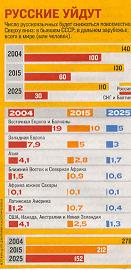 Русская литература в ХХ веке
перестала быть образцом
нормированного 
литературного языка.
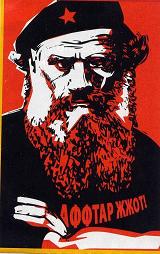 Русский язык больше не великий и могучий?!?
Статус русского языка в мире может повыситься только при условии  преодоления демографического кризиса в России, возрастания её  влияния на мировые процессы, экономического и  научно-технического прогресса в стране, введения целевых государственных программ  по пропаганде и распространению русского языка  в мире, а также по возрождению вековой языковой культуры  русского народа.
Таким образом, 
наша гипотеза подтвердилась.

Но нельзя смириться с этим!

«… Мы сохраним тебя, русская речь, 
       великое русское слово».
                                       А.А.Ахматова
Русский язык не перестал быть великим и могучим. Это мы, носители языка, не заботимся о его самобытности.
Иногда воля одного или нескольких человек может существенно воздействовать на язык.
Спасибо за внимание!